Mind in Geboorte                                    
 Educatie & behandeling
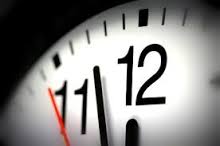 Irena Veringa-Skiba RM, MSc.
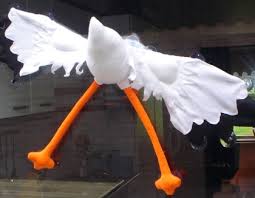 Perinatale angst 
en de rol van mindfulness.
[Speaker Notes: Ik wil ook graag vanuit deze plek jullie feliciteren met jullie 30 jaar jubileum. Ik was even denken wat deed ik al weer in 1986? Ik was toen net afgestudeerd als verloskundige en ik heb mijn man leren kenen, dus voor mij ook een belangrijk jaar. 
Voordat ik verder ga wil ik nog graag iets duidelijk maken als naar mij zo direct  gaat luisteren en u tijdens mijn voordracht in de manier waarop ik spreek het Poolse grammatica herkent dan weet dat u gelijk heeft. Want ik ben Pools wat mijn tweade helft van mijn achternaam aan refereert. 
Ik wil i graag iets over de nieuwe methode van opsporing en behandeling van angst bij zwangere vrouwen willen vertellen en mogelijk sommige praktijken enthousiast krijgen om ons te steunen bij een van de  twee studies.
Daarnaast komen wij steeds meer er achter dat in de life span van een mens, het begin van ons bestaan, in de range van embryo tot aan de baby, enorm impact kan hebben op ons mentale en emotionele gezondheid. 
Het maakt dus uit in welke baarmoeder omstandigheden hebben wij ons ontwikkeld - met  veel of weinig stress hormonen, de wijze waarop wij op deze wereld zijn gekomen bv. doormiddel van een spontane fysiologische geboorte of een operatieve bevalling – met veel of weinig knuffel hormon, of wij borstvoeding hebben ontvangen, liefde, aandacht, stabiliteit. Met andere worden de kracht, de weerbaarheid van de aanstaande moeders en vaders, partners om de grootse en de snelste transformatie in hun leven te kunnen doorstaan – ouders worden- moeten meer aandacht hebben van alle zorgverleners in de geboorte keten. 
Maar eerst gaan wij nog een paar quiz vragen beantwoorden om op deze manier meer de achtergrond van onze onderzoeken te begrijpen.]
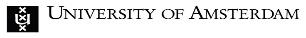 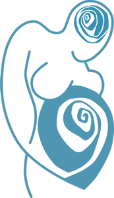 Research Institute 
Child Development
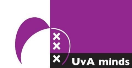 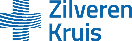 I’ve Changed my Mind project
Ontwikkeling en validatie van de Perinatale Catastrofale Beliefs Schaal (PCBS). (N=408) 

Effecten van het Mindfulness-Based Childbirth & Parenting (MBCP) programma bij zwangere vrouwen met angst voor de bevalling en hun partners. (N=128) BMC Psychiatry, 2016 

Effecten van het Mindful met je baby programma bij gestreste moeders met baby’s tot 18 maanden.
[Speaker Notes: Ik doe mijn onderzoek binnen het project I’ve Changed my Mind, bij de UvA – RICD- in samenwerking met UvA minds –academisch behandel centrum voor moeder en kind, mede gefinancierd door zilveren kruis verzekeringen. 
Dit project bestaat uit drie studies:
Ontwikkeling en validatie van PCBS  
Een gerandomiseerde studie naar de effecten van mindfulness bij zwangere vrouwen met hoge angst voor de bevalling en hun partners.
En de effecten van mindfulness bij gestreste moeders met hun baby’s.
Twee eerste studies vormen de basis voor dit voordracht.]
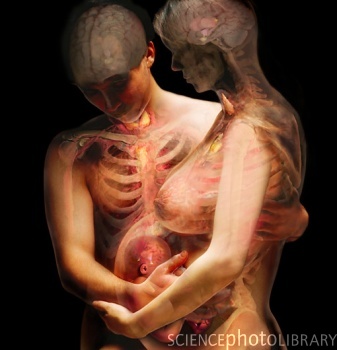 Stress voor moeder en kind

   Prenataal
   HPA-as 
   Hypertensie, groeiachterstand 
   Cortisol is teratogeen!

   Nataal
   Prematuriteit
   Medische bevallingen
   Trauma






ABCD-studie 2012; Alder et.al 2007; Del Giudice, 2012; DiPietro, 2012; Generation-R, 2012; Hofberg & Ward, 2004; NEMESIS-studie, 2011
[Speaker Notes: Beste collega’s. We komen er steeds meer achter dat in het bestaan van een mens, het begin - in de range van embryo tot aan de baby, enorm impact kan hebben op ons mentale en emotionele gezondheid. 

Het maakt dus uit in welke baarmoeder omstandigheden hebben wij ons ontwikkeld - met  veel of weinig stress hormonen, de wijze waarop wij op deze wereld zijn terecht gekomen bv. doormiddel van een spontane fysiologische geboorte of een operatieve bevalling – met veel of weinig knuffel hormon, of wij borstvoeding hebben ontvangen, liefde, aandacht, stabiliteit. 

Met andere worden de kracht, de weerbaarheid van de aanstaande moeders en vaders, partners om de grootse en de snelste transformatie in hun leven te kunnen doorstaan – ouders worden- moeten meer aandacht hebben van alle zorgverleners in de geboorte keten. Dames en heren het is de hoogste tijd om deze sterke aanwijzingen, die de zorg vormen van psychologen, orthopedagogen en zelfs forensische ortopedagogen te erkennen en actief perinatale angst/stress te gaan opsporen en behandelen. 
 
Angst veroorzaak stress en lijden voor moeder en haar ongeboren en geboren kind. 
Prénatal betekent dit overactiviteit van hypothalamus- hypofyse- bijnieren as met hoge productie van adrenaline en cortisol, met als een consequentie hypertensie en groeiachterstand. 
Daarbij moet het gezegd worden dat de hoge warde van cortisol in moederlijk bloed is teratogeen voor een foetus. Onderzoek naar fetal programming bevestigd dit.
Stress houd verband met premature en medische bevallingen en trauma in allerlei soort gradaties.]
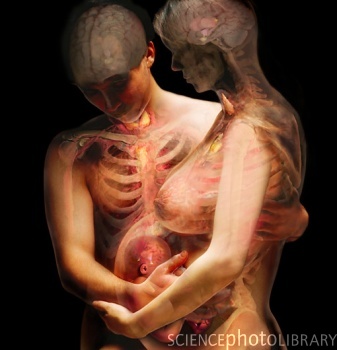 Stress voor moeder en kind

Postnataal
Mentale en emotionele problemen
PTSS
Slechte hechting
                                                 
Vermijding
Zwangerschap
Spontane bevalling 
BV en contact met de baby
Sociale contacten
kind
ABCD-studie 2012; Alder et.al 2007; Del Giudice, 2012; DiPietro, 2012; Generation-R, 2012; Hofberg & Ward, 2004; NEMESIS-studie, 2011
[Speaker Notes: Postnataal, ik bedoel ook ver postnataal, kan dit betekenen toename van mentale en emotionele problemen bij moeder en haar kind, maar ook de posttraumatische stress syndroom als de ergste vorm van ervaren stress, 
onveilige, slechte hechting tussen moeder en haar kind wat weer psychische problematiek bij beide kan versterken.

Gedragsmatig kan dit betekenen – vermijden van zwangerschap, spontane bevalling, het BV geven, contact met het kind en verder vermijding van sociale contacten, isolement. 
Het is belangrijk op te merken dat toegeven aan een vermijden gedrag bekrachtig alleen maar de psychische problematiek.]
Buiten zwangerschap

Stemmingsstoornissen 26 %
Angststoornissen 23%
2 keer meer vrouwen dan mannen
50% van alle vrouwen maakt angst of depressie mee




NEMESIS-studie; 2012, TRIMBOS instituut, 2016
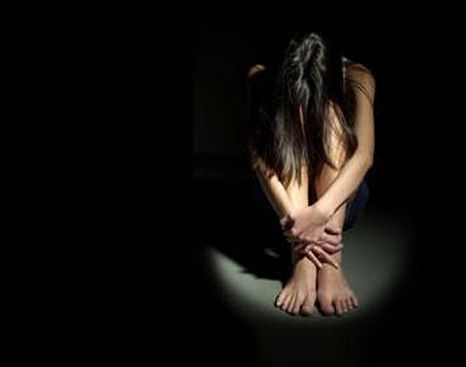 Cave:
[Speaker Notes: De vraag is of wij, de hulpverleners werkzaam inde geboorte zorg, voldoende door hebben hoe prevalent dit problematiek is? 
Het is al genoeg om te kijken naar de psychische gezondheid van de Nederlandse vrouwen in de vruchtbare leeftijd - de levenslange prevalentie van stemmingsklachten vooral depressieve klachten en angstgevoelens bij vrouwen in Nederland gemeten in 
de NEMESIS-studie is respectievelijk 26% en 23%., 
Daarnaast komen depressie en angststoornissen bij vrouwen bijna tweemaal vaker voor dan bij mannen. 
In totaal maakt bijna de helft van de vrouwelijke bevolking ooit een periode van depressie en/of angststoornissen door.]
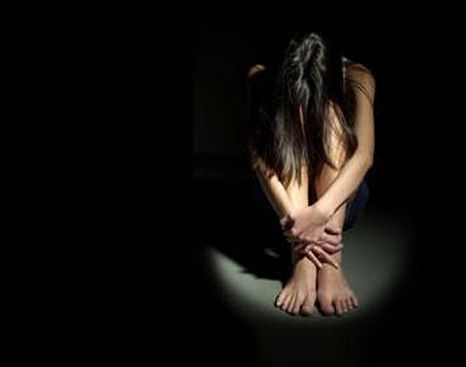 In zwangerschap
Depressie 10 -15%
Angst voor de bevalling Westerse landen 20%
Tocophofobie 6%  
Psychofarmaca 3 %

Angst voor de bevalling 33% in NL
(PCBS studie 2016, N=408, W-DEQ > 66)

Epidemie = 20% van de mensen heeft griep  RIVM 2016
Bakker, 2008; Hofberg & Ward, 2004; de Graaf, 2011; NEMESIS-studie; 2012, TRIMBOS instituut, 2016; Veringa, 2017 gesubmit
[Speaker Notes: In de zwangerschap – 1 op 10 vrouwen kampt met een depressie, wereldwijd 1 op 5 vrouwen is  boven matig angstig voor de bevalling, 1 op 20 durft niet zwanger te worden of een maal zwanger ondergaat een abortus.
Op dit moment gebruikt 3 % van alle zwangere vrouwen antidepressiva. 
Uit onze studie blijkt dat 33% van zwangere vrouwen afkomstig uit de eerstelijns verloskundige praktijken anno 2016 is bovenmatig angstig voor de bevalling, zoals gemeten op de Wijma Delivery Expectation Questionnaire in de tweede trimester van de zwangerschap.

Dames en heren angst voor de bevalling komt net zo vaak voor als de griep. In termen van RIVM mogen wij spreken van een angst voor de bevalling epidemie.]
Perinatale angst in verloskundige praktijk
Vermijding 
Verzoeken om medische interventies 
BV & contact met baby

Maladaptatie 
Inleidingen, NVO, EDA, instrumentele bevallingen (2000-2008) 
    84%  start in 1ste lijn
    29% bevalt in 1ste lijn
    60% overdrachten niet urgent

Catastroferen  
Doemscenario’s over events en eigen onvermogen
   
Nieminen et al.,2009; Veringa et al., 2010; Ferber & Feldman, 2005; Offerhaus et al., 2015
[Speaker Notes: Wat zijn eigenlijk de meest voorkomende symptomen van perinatale angst bij zwangere vrouwen in de verloskundige praktijken? Ik moet wel eerst een opmerking plaatsen dat angstige zwangeren in grootte maten door een hulpverlener niet herkent worden. 
Misschien de meest zichtbare vorm van angst zijn de verzoeken van deze zwanger vrouwen om medische interventies in afwezigheid van een aandoening, de maaladaptatie aan de bevalling – gezien dat 60% van de barende vrouwen wordt overgedragen – niet urgent- naar de tweede lijn i.v.m. inleidingen, nvo, instrumentele bevallingen. Of juist de talloze doemscenario’s t.a.v. de aanmakende bevalling die tot onze oren komen mits wij bereid zijn om goed te luister.]
[Speaker Notes: Wat houd in dat catastroferen = doemdenken, ramp scenario’s bedenken, steeds opzoek gaan naar mogelijke rampscenario’s om op deze manier controle op de angst te krijgen. 
 
Waar zijn de aanstaande moeders anno nu angstig voor? 
 
Vrouwen:   
Mijn kind zal tijdens de zwangerschap doodgaan. 
Mijn kind zal tijdens de bevalling lichamelijke schade oplopen. 
Mijn baringspijn zal alles overheersen.         
Door de baringspijn zal ik ernstig lijden.  
Tijdens de bevalling zal ik me extreem eenzaam voelen.  
Door de geleverde inspanning tijdens mijn bevalling zal ik doodgaan. 
Mijn lichaam zal tijdens de bevalling blijvende schade oplopen.  
Ik zal geestelijk te zwak zijn om te bevallen. 
Mijn bevalling zal een ‘zwart gat’ worden. 
Door de heftigheid van de bevalling zal ik mijn moedergevoel kwijt raken. 
 
Kunnen alleen vrouwen catstroferen? Nee mannen zijn ook er goed in. Partner van angstige zwangeren vrezen het volgende:
En de aanstaande vaders:
Mijn vrouw zal de bevalling niet overleven.
Mijn kind loopt tijdens de bevalling ernstige schade op.
Mijn vrouw komt in een rolstoel terecht.  
Mijn kind zal te vroeg geboren worden en overleden.]
Perinatale angst?
Interviews in 2012 – 2014
N= 52 vrouwen met angst & vermijding
Coderen & analyseren
200  90 beliefs!
Perinatal Catastrophic Beliefs Scale (PCBS)
De baby zal 
doodgaan
Hulpverlenermaakt een fout
Ik loop letsel op …
Ik raak in paniek..
Ben je angstig?
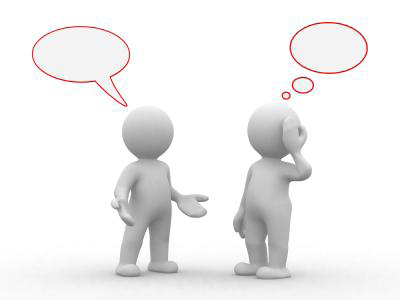 [Speaker Notes: Deze rampscenario’s zijn afkomst uit het onderzoek t.b.v. de ontwikkeling en validatie van de Perinatale Catastrofale Beliefs Schaal. Uit deze studie hebben wij uiteindelijk 90 catastrofale beliefs kunnen selecteren en tot een vragenlijst zijn gekomen, die alleen laat zien de toedracht van catastrofale beliefs in maladaptaie aan de perinatale periode maar ook helpt om angst concreet en bespreekbaar te maken.]
Catastrofale beliefs over de toekomst
Negatieve    
     emoties
Selectieve aandacht
voor stressor
Lijden &
vermijding
[Speaker Notes: Wat ons hier is opgevallen, zijn de catastrofale, negatieve overtuigingen over de toekomst en de sterke selectieve aandacht van deze zwangeren voor de mogelijke stressoren/rampen, naast de intense negatieve emoties en het lijden.]
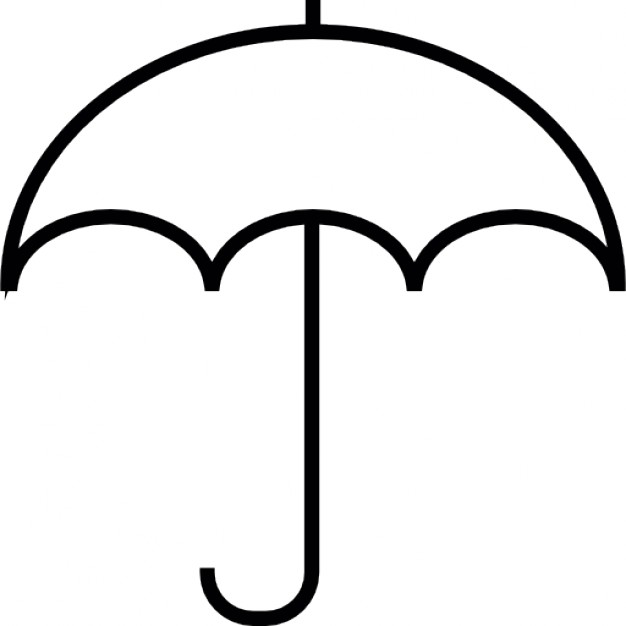 Catastrofale beliefs
Angst
Depressie
Trauma
Slecht-zelf vertrouwen
Gebrek aan kennis
[Speaker Notes: Deze catastrofale beliefs vormen een soort paraplu waaronder angst, depressie, trauma, slecht-zelf vertrouwen maar ook gebrek aan kennis onder kunnen schuilen.
Volgens de moderne cognitieve leer zijn dit soort dysfunctionele overtuigen de kern van angst en de selectieve kwaliteit van aandacht de wortel van psychopathologie.]
Mind in Geboorte                                    
   Educatie & behandeling
Emoties
Denken
Lichaam
SYMPTOMEN
ANGST
DEPRESSIE
TRAUMA
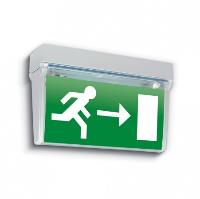 Gedachten
Emoties
Lichaam
Mindfulness Meditatie = aandacht training
Bewustzijn 
door 
aandacht
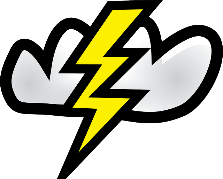 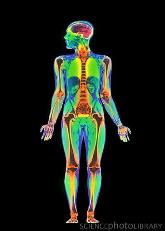 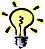 [Speaker Notes: En zo komen wij bij mindfulness, mindfulness  mediatie als al een geod onderzochte en goed werkende behandeling voor angst , maar ook andere negatieve emoties. In verschillende populaties. 
Mindfulness meditatie technieken zijn niets anders dan een aandacht training.  Door het doelbewust de aandacht naar een bepaalde ervaring te richten het zij lichamelijk of geestelijk ontstaat een heldere staat van bewustzijn van body en mind.  Daarnaast wordt er gewerkt aan de kwaliteit van deze aandacht – de mind-  o.a. die niet-oordelende, vriendelijke,  milde, nieuwsgierige , geduldige aandacht voor alles wat zich aandient. 
U hoort al hoe handig dit kan zijn bij een bevalling!
 
Er is geen tijd voor een mm maar wel voor een mindful moment, zo wil ik u uitnodigen om uw aandacht te richten naar uw zitvlak en het contact van uw billen met de stoel te onderzoeken, of aandacht te brengen naar de lichamelijke sensaties van de adem in uw lichaam – de buikwand of het borstkas.]
Mindfulness
Oorsprong in het Boeddhisme
Gebaseerd op Boeddhistische psychologie 
Seculier
Way of life
Mindfulness Based Stress Reduction (MBSR) 
                                                                 Jon Kabat-Zinn; 1978 
Mindfulness Based Cognitive Therapy (MBCT)
                              Segal Z, Williams M, Teasdale J; 2002
Oh, daar is het denken …
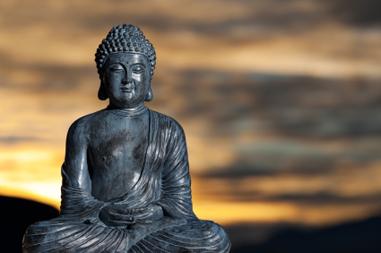 [Speaker Notes: Mindfulness heeft haar oorsprong in het Boeddhisme, is seculier, het is gen religie maar de way of life. Er zijn twee kernen van  mindfulness programma’s die wereldwijd bekend : MBSR en MBCT.]
Mindfulness = hier en nu in body & mind zonder oordeel
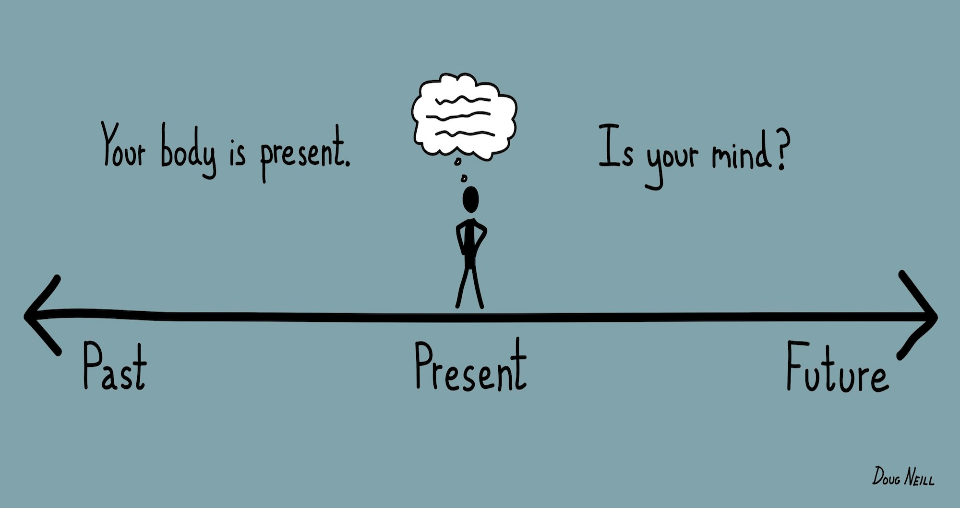 [Speaker Notes: Aangezien dat angst altijd over de toekomst gaat, zelfs als het om de toekomst van 1 seconde gaat, en vaak heeft het zijn bron in het verleden,  leven in hier en nu biedt mogelijkheden]
Mindfulness Meditatie vs. Cognitieve Therapie
MM = CT !

CT →   inhoud van gedachten
               falsificatie van gedachten

MM → decentralisatie van inhoud van gedachten
               afstand nemen van gedachten
               de-automatisatie van gedachten
                                                                                                                                                    					(Segal Z, Williams M, Teasdale J; 2002)
          
          Gedachten zijn geen feiten!
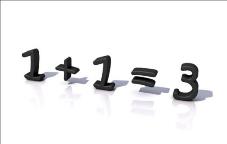 [Speaker Notes: Cognitive therapy is intended to identify the content of thoughts and then falsificate them.]
Effectieve Mindfulness Interventies
o.a.
MBSR   
Mindfulness-Based Stress Reduction  Kabat-Zinn, 1990

MBCT
Mindfulness-Based Cognitive Therapy Segal, Williams & Teasdale 2002
               
MP
Mindful Parenting  Bögels & Restifo, 2006
             
MBCP 
Mindfulness-Based Childbirth and Parenting  Bardacke, 2010
      
MB
Mindful met je baby  Pothrast, 2015
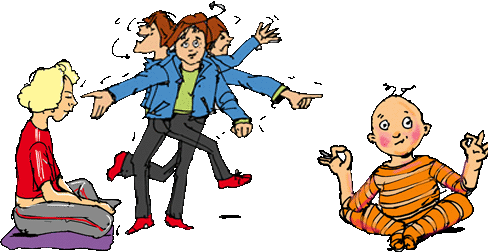 Mindfulness-Based Childbirth and Parenting (MBCP)
Nancy Bardacke
USA
1998
MBSR

Perinatal angst d = 0.81
Reactiviteit d = 0.85

                               (Duncan, 2010)
Mindfulness-Based Childbirth and Parenting (MBCP)
Meditatie - Aandacht
o.a. Adem, Body Scan, Volledige zit, Angst & Geluk
       Pijn practicum

Educatie - Beliefs
Neurobiologie van stress & angst, zwangerschap, bevalling & postpartum
behoeftes van baby, BV, depressie

Programma
9 wekelijkse sessies van 3 uur
30 min thuis mediteren
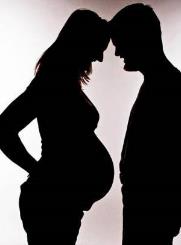 [Speaker Notes: MBCP is gebaseerd op MBSR, 9 weken sessie van 3 uur plus een stilte dag. Het gehele programma steunt op twee pilaren: educatie over achter gronden van mindfulness maar vooral over neurobiologie van reproductieve processen, en het beoefenen van allerlei meditaties.]
Pijn practicum
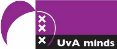 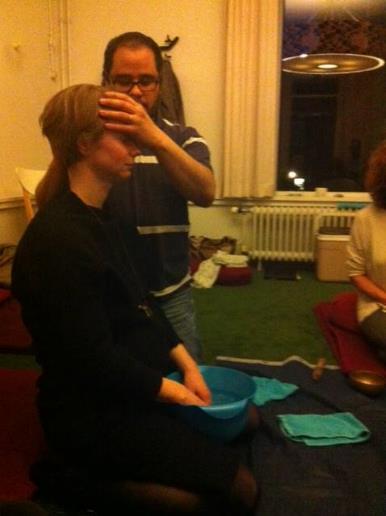 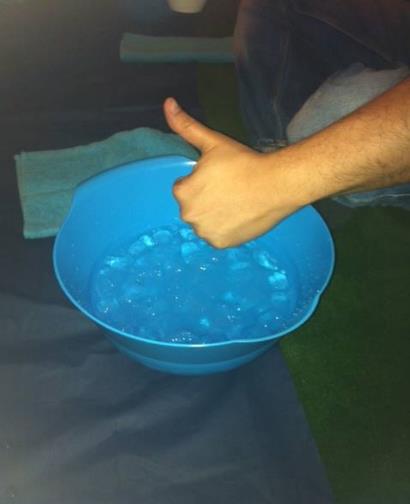 Doelen van MBCP
Stressor 
     Identificatie & bewustwording
     Gedachten zijn geen feiten
     Ruimte voor emoties
Don’t Know Mind
In hier en nu zijn
Acceptatie van transities 
Promotie van welzijn & fysiologie
Oh, daar is angst … pijn…
ongemak ... 
       Het is OK
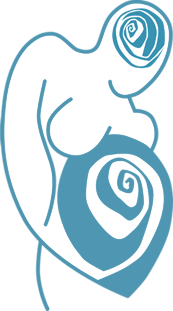 Een grote meditatie
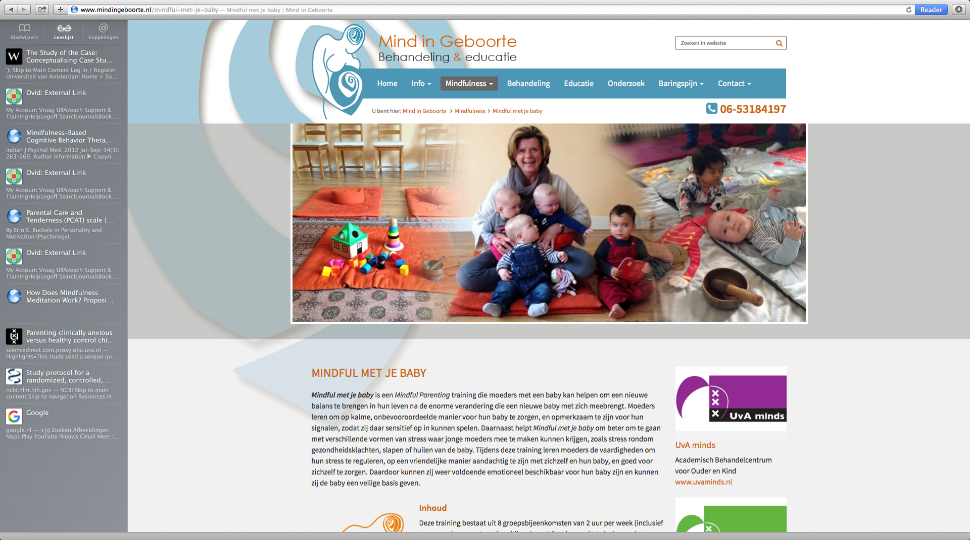 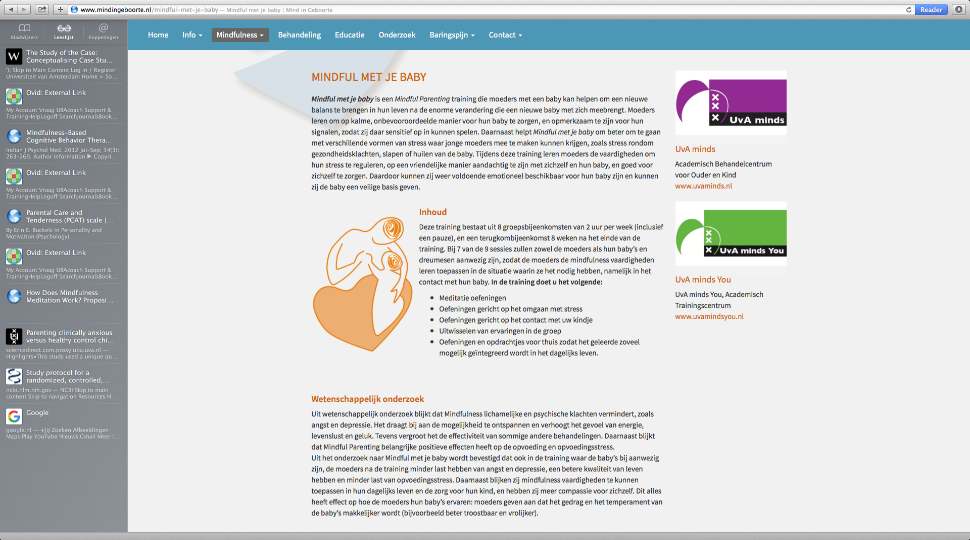 Dont’s & Do’s van perinatale angst
Geruststellen = ontkennen

Ontkennen = in steek laten

Gelijk oplossingen aanreiken = niet serieus nemen

Aan toe geven = angst bekrachtigen
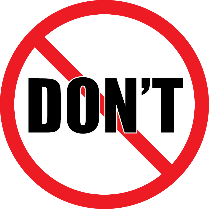 Catastrofale overtuiging inventariseren – luisteren!
Ruimte geven aan emoties
Vragen wat iemand nodig heeft
Veiligheid bieden 
Items van depressie en trauma lijsten kennen
Doorverwijzen
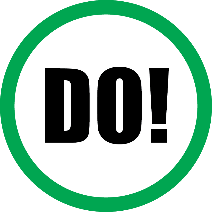 [Speaker Notes: .]
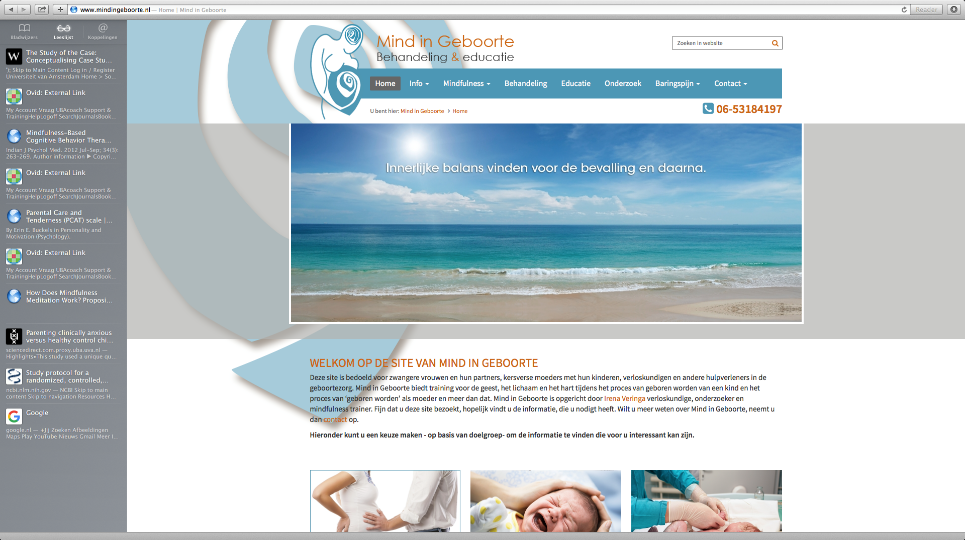 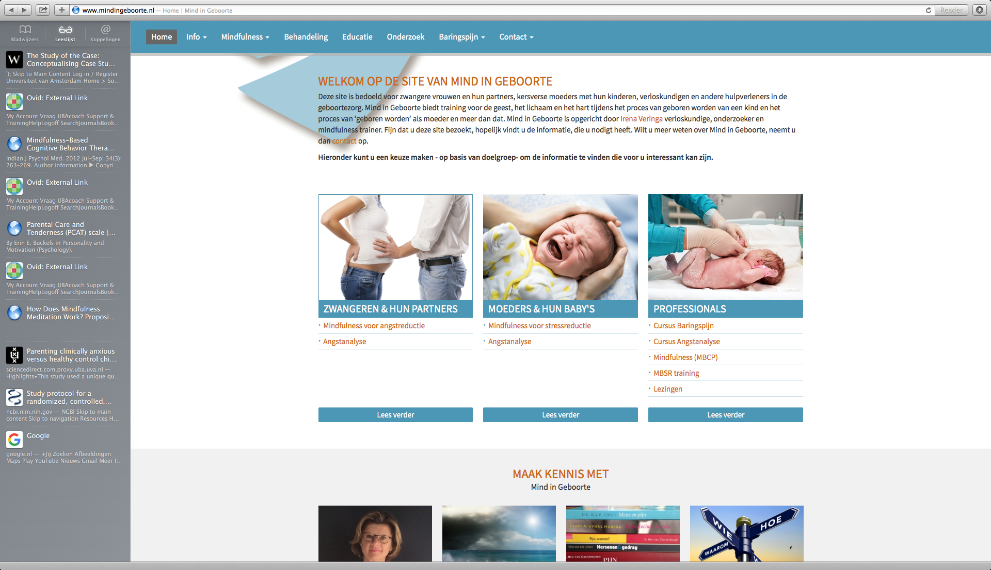 Bedankt voor uw aandacht!
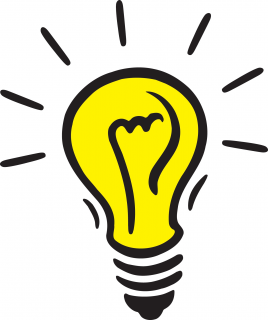